IEEE 802 JTC1 Standing CommitteeNovember 2018 agenda for Bangkok
12 November 2018
Authors:
Slide 1
Andrew Myles, Cisco
This document will be used to run the IEEE 802 JTC1 SC meetings in Bangkok in November 2018
This presentation contains a proposed running order for the IEEE 802 JTC1 Standing Committee meeting, including
Proposed agenda
Other supporting material
It will be modified during the meeting to include motions, straw polls and other material referred to during the meeting
Slide 2
Andrew Myles, Cisco
The SC will review the official IEEE-SA patent material for pre-PAR groups
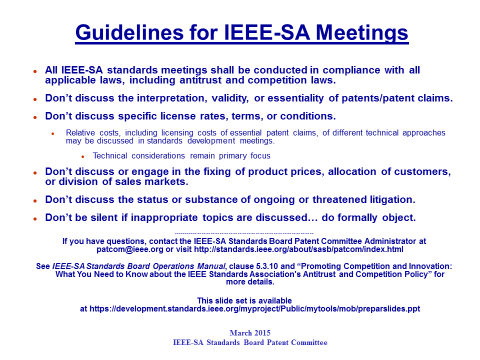 Slide 3
Andrew Myles, Cisco
The IEEE 802 JTC1 SC will operate using accepted principles of meeting etiquette
IEEE 802 is a world-wide professional technical organization 
Meetings shall be conducted in an orderly and professional manner in accordance with the policies and procedures governed by the organization
Individuals shall address the “technical” content of the subject under consideration and refrain from making “personal” comments to or about others
Slide 4
Andrew Myles, Cisco
The SC will review the new “Participation in IEEE 802 Meetings” slide
Participation in any IEEE 802 meeting (Sponsor, Sponsor subgroup, Working Group, Working Group subgroup, etc.) is on an individual basis
Participants in the IEEE standards development individual process shall act based on their qualifications and experience (IEEE-SA By-Laws section 5.2.1)
IEEE 802 Working Group membership is by individual; “Working Group members shall participate in the consensus process in a manner consistent with their professional expert opinion as individuals, and not as organizational representatives”. (sub-clause 4.2.1 “Establishment”, of the IEEE 802 LMSC Working Group Policies and Procedures)
Participants have an obligation to act and vote as an individual and not under the direction of any other individual or group.  A Participant’s obligation to act and vote as an individual applies in all cases, regardless of any external commitments, agreements, contracts, or orders
Participants shall not direct the actions or votes of any other member of an IEEE 802 Working Group or retaliate against any other member for their actions or votes within IEEE 802 Working Group meetings, (IEEE-SA By-Laws section 5.2.1.3 and the IEEE 802 LMSC Working Group Policies and Procedures, subclause 3.4.1 “Chair”, list item x)
By participating in IEEE 802 meetings, you accept these requirements.  If you do not agree to these policies then you shall not participate
Slide 5
Dorothy Stanley, HP Enterprise
The IEEE 802 JTC1 SC will have one slot at the Nov 2018 plenary meeting in Bangkok
Tuesday
13 Nov 2018, PM1
Call to Order
Select recording secretary <- important!
Approve agenda
Execute agenda
Adjourn
Andrew Myles, Cisco
Slide 6
The IEEE 802 JTC1 SC regular meeting has a high level list of agenda items to be considered
In no particular order:
Approve minutes
From wireless interim meeting in Sept 2018 in Hawaii
Review extended goals
Review status of SC6 interactions
Review liaisons of drafts to SC6
Review notifications of projects to SC6
Review status of 60-day/FDIS ballots
Consider any motions
Slide 7
Andrew Myles, Cisco
The IEEE 802 JTC1 SC will consider approving its agenda for its Bangkok meeting
Motion to approve agenda
The IEEE 802 JTC1 SC approves the agenda for its meeting in Bangkok in November 2018, as documented on slide 7 of <this slide deck>
Moved:
Seconded:
Result:
Slide 8
Andrew Myles, Cisco
The IEEE 802 JTC1 SC will consider approval of the minutes of its Hawaii meeting
Motion to approve minutes
The IEEE 802 JTC1 SC approves the minutes for its meeting in Hawaii, in Sept 2018, as documented in 11-18-1693-00
Moved:
Seconded:
Result:
Slide 9
Andrew Myles, Cisco
The goals of the IEEE 802 JTC1 SC were reaffirmed by the IEEE 802 EC in July 2018
The IEEE 802 JTC 1 SC has agreed goals from November 2010 …
Provides a forum for 802 members to discuss issues relevant to both:
IEEE 802
ISO/IEC JTC1/SC6
Recommends positions to ExCom on ISO/IEC JTC1/SC6 actions affecting IEEE 802
Note that IEEE 802 LMSC holds the liaison to SC6, not the IEEE 802.11 WG
Participates in dialog with IEEE staff and 802 ExCom on issues concerning IEEE’s relationship with ISO/IEC
Organises IEEE 802 members to contribute to liaisons and other documents relevant to the ISO/IEC JTC1/SC6 members
… that were reaffirmed by 802 EC in Mar 2014 & July 2018
Slide 10
Andrew Myles, Cisco
The IEEE 802 WGs continue to liaise drafts to SC6 for their information
IEEE 802 has agreed (see N15606) to liaise to SC6 drafts of standards/amendments that are likely to be ratified under the PSDO agreement
Generally, IEEE 802 will liaise drafts during the Sponsor Ballot process, but may also do so during the Letter Ballot process
So far drafts have been liaised by all WGs
IEEE 802.1/3/11/15/16/21/22 WGs
Note: as of March 2015, any drafts liaised to SC6 will need a “permission statement” added to the front of the draft
Please contact the staff liaisons for each of the Working Groups
Slide 11
Andrew Myles, Cisco
IEEE 802 continues to notify SC6 of various new projects
IEEE 802 has agreed to notify SC6 when IEEE 802 starts new projects
The benefit to IEEE 802 is that it might cause SC6 members to participate in or contribute to IEEE 802 activities
A liaison was sent after the July 2018 plenary (1N154) noting the approval of various SGs:
802.3 Bidirectional 10Gb/s, 25Gb/s and 50Gb/s Optical Access PHYs SG
802.11 Extremely High Throughput SG
802.19 sub-1GHz Coexistence SG
Slide 12
Andrew Myles, Cisco
The new iMeet area for the “Adoption of IEEE 802 standards by ISO/IEC JTC1” is operational
IEEE-SA staff have completed the first iteration of the iMeet area for the Adoption of IEEE 802 standards by ISO/IEC JTC1 
The public view of the process is up and running
See https://ieee-sa.imeetcentral.com/802psdo/ (link updated in July 2016)
The site is up-to-date as of 15 June 2018
iMeet also contains links to various documents (update: Sept 16)  that explain processes for interactions between SC6 & IEEE 802:
How does a WG send a liaison to SC6?
How does a WG send a document to SC6 for information or review?
How does a WG submit a standard for ratification under the PSDO process?
How does a WG submit response to comments received?
Feb 2017: John D'Ambrosia is developing some standard motion templates
Slide 13
Andrew Myles, Cisco
IEEE 802 has sent 44 standards through to PSDO ratification with 39 in-process
Note: a number of projects are transitioning to “completed”
Slide 14
Andrew Myles, Cisco
IEEE 802.1 WG has sent 22 standards completely through the PSDO ratification process
Slide 15
Andrew Myles, Cisco
IEEE 802.1 WG has sent 22 standards completely through the PSDO ratification process
Slide 16
Andrew Myles, Cisco
IEEE 802.3 WG has sent 9 standards completely through the PSDO ratification process
Slide 17
Andrew Myles, Cisco
IEEE 802.11 WG has sent 7 standards completely through the PSDO ratification process
Slide 18
Andrew Myles, Cisco
IEEE 802.15 WG has sent two standards  completely through the PSDO ratification process
Slide 19
Andrew Myles, Cisco
IEEE 802.16 WG has sent zero standards completely through the PSDO ratification process
Slide 20
Andrew Myles, Cisco
IEEE 802.21 WG has sent two standards completely through the PSDO ratification process
Slide 21
Andrew Myles, Cisco
IEEE 802.22 WG has sent three standards completely through the PSDO ratification process
Slide 22
Andrew Myles, Cisco
IEEE 802.1 has 16 standards in the pipeline for ratification under the PSDO
Slide 23
Andrew Myles, Cisco
IEEE 802.1 has 16 standards in the pipeline for ratification under the PSDO process
In addition, two standards are now in Systematic Review
ISO/IEC/IEEE 8802-1X:2013
ISO/IEC/IEEE 8802-1AE:2013
Slide 24
Andrew Myles, Cisco
IEEE 802.1AEcg FDIS ballot passed but comment response is required
Drafts sent to SC6: sent
802.1AEcg D1.4 was liaised for information in Oct 2016 (N16484)
60-day pre-ballot: passed, and response sent
802.1AEcg passed 60-day pre-ballot on 7 Sept 2017 (N16707)
Passed 6/1/12 on need for ISO standard
Passed 5/1/13 on support for submission to FDIS 
China NB voted “no” with one comment
The response was sent in Dec 2017 (N16753)
FDIS ballot: passed, & response required 
802.1AEcg passed FDIS ballot on 28 Aug 2018 (N??????)
Passed 10/1/11, with China NB voting no 
Comment responses will be considered in Nov 2018
Slide 25
Andrew Myles, Cisco
China NB provided comments in FDIS ballot on IEEE 802.1AEcg
China NB comment CN1
14.5 Default Cipher Suite (GCM-AES-128) and 14.6 GCM-AES-256 further specify that the mandatory cryptographic algorithm in implementation of the standard is AES. However, policy and regulation limitations on application of cryptographic algorithm differ from countries and regions. In addition, there are many other international algorithms for choice. Therefore, it is unreasonable to specify cryptographic algorithms as mandatory implementation in this standard.
Slide 26
Andrew Myles, Cisco
China NB provided comments in FDIS ballot on IEEE 802.1AEcg
China NB change CN1
Noting that in TMB Resolution 70/2018 (72nd meeting of the Technical Management Board) regarding Legal statements in ISO deliverables,  text relating to compliance with contractual obligations, legal requirements and government regulations exists in many ISO standards; and ISO deliverables can be used to complement such requirements and serve as useful tools for all related stakeholders (which can include government authorities and industry players);
ISO clarifies that, for all ISO deliverables: 
a) Statements that include an explicit requirement or recommendation to comply with any specific law, regulation or contract (such as a normative reference to such requirements), or portion thereof, are not permitted; 
b) Statements related to legal and regulatory requirements that do not violate point a) are permitted;
…
Slide 27
Andrew Myles, Cisco
China NB provided comments in FDIS ballot on IEEE 802.1AEcg
China NB change CN1
…
It is then suggested that the text shall make it clear that “Cryptographic algorithms to be applied to information security mechanism may be subject to national and regional regulations. In this International Standard, cryptographic algorithms are instantiated, and may be chosen according to specific requirements in different countries and regions.”
Slide 28
Andrew Myles, Cisco
China NB provided comments in FDIS ballot on IEEE 802.1AEcg
IEEE 802.1 WG response to CN1
It is suggested that any response be based on response to a similar comment on 802.11-2016 (see CN13 in N16812)
Slide 29
Andrew Myles, Cisco
China NB provided comments in FDIS ballot on IEEE 802.1AEcg
IEEE 802.1 security have generated/”approved” a response that was discussed at the IEEE 802.1 Maintenance meeting AM1 on Tuesday
http://ieee802.org/1/files/public/docs2018/SC6CommentResponse1AEcg2018-v02.pdf
Slide 30
Andrew Myles, Cisco
IEEE 802.1CB FDIS closes on 26 Dec 2018
Drafts sent to SC6: sent
802.1CB D2.6 was submitted in Sep 2016
60-day pre-ballot: passed
802.1CB was submitted in Nov 2017 (N16742)
802.1CB passed 60-day pre-ballot on 18 Jan 2018 (N16761)
Passed 9/0/13 on need for ISO standard
Passed 8/0/14 on support for submission to FDIS 
There were no comments
FDIS ballot: closes 26 Dec 2018
Will be known as ISO/IEC/IEEE FDIS 8802-1CB
Slide 31
Andrew Myles, Cisco
IEEE 802.1Qci FDIS ballot closes 3 Jan 2019
Drafts sent to SC6: sent
802.1Qci D2.0 was submitted in Oct 2016
60-day pre-ballot: passed & response sent
802.1Qci (6N16715) passed 60-day pre-ballot on 9 Dec 2017 (6N16760)
Passed 8/0/13 on need for ISO standard
Passed 6/1/14 on support for submission to FDIS 
China NB voted “no” with one comment
A response was sent in Apr 2018 (N16796)
FDIS ballot: closes 3 Jan 2019
Will be known as ISO/IEC/IEEE 8802-1Q/Amd 6
Slide 32
Andrew Myles, Cisco
IEEE 802.1Qch FDIS ballot closes 3 Jan 2019
Drafts sent to SC6: sent
802.1Qch D2.0 was submitted in Nov 2016
60-day pre-ballot: passed
802.1Qch was submitted in Nov 2017 (N16743)
802.1Qch passed 60-day pre-ballot on 18 Jan 2018 (N16762)
Passed 9/0/13 on need for ISO standard
Passed 7/0/15 on support for submission to FDIS 
No comments were received
FDIS ballot: closes 3 Jan 2019
Will be known as ISO/IEC/IEEE 8802-1Q/Amd 7
Slide 33
Andrew Myles, Cisco
IEEE 802c FDIS ballot closes on 26 Dec 2018
Drafts sent to SC6: sent
802c/D2.1 was liaised for information in Mar 2017 (N16598)
60-day pre-ballot: passed and response sent
802c was submitted in Dec 2017 (N16746)
802c 60-day ballot passed on 2 Feb 2018 (N16765)
Passed 10/0/12 on need for ISO standard
Passed 9/0/13 on support for submission to FDIS
China NB and US NB provided comments
A response was sent in Apr 2018 (N16797)
FDIS ballot: closes 26 Dec 2018
Will be known as ISO/IEC/IEEE 8802-A:2015/Amd 2
Slide 34
Andrew Myles, Cisco
IEEE 802.1AX-2014/Cor1 has been published
90-day  FDIS ballot: passed & published
802.1AX-2014/Cor1 passed 90-day FDIS on 20 July 2017 (N16684)
Passed 10/0/10
There were no comments
It has been published as ISO/IEC 8802-1AX:2016/Cor 1:2018
Slide 35
Andrew Myles, Cisco
IEEE 802.1Q-2018 PSDO process will delayed until previous amendments are approved
Drafts sent to SC6: sent
802.1Q-REV/D2.0 was liaised for information in Jul 2017 (N16688)
802.1Q-2018 was published in June 2018
60-day pre-ballot: waiting
PSDO start will be delayed until previous amendments (Qci, Qch) are approved
The WG/EC has approved going to FDIS
FDIS ballot: waiting
Slide 36
Andrew Myles, Cisco
IEEE 802.1Qcc PSDO process will be delayed until previous amendments are approved
Drafts sent to SC6: sent
D2.0 liaised in Dec 2017 (WG1-N119)
802.1Qcc was approved by RevCom in June 2018
60-day pre-ballot: will start soon
PSDO start will be delayed until 802.1Q-2018 is approved
FDIS ballot: waiting
Slide 37
Andrew Myles, Cisco
IEEE 802.1Qcp PSDO process will be delayed until previous amendments are approved
Drafts sent to SC6: sent
D2.6 liaised in Dec 2017 (WG1-N119)
802.1Qcp was published in Sept 2018
60-day pre-ballot: will start soon
PSDO start will be delayed until 802.1Q-2018 is approved
FDIS ballot: waiting
Slide 38
Andrew Myles, Cisco
IEEE 802.1AR-Rev passed the 60-day pre-ballot but requires comment responses
Drafts sent to SC6: sent
D2.0 was liaised in Apr 2018 (WG1N124) 
802.1AR-Rev was approved by RevCom in June 2018
60-day pre-ballot: passed & responses required
802.1AR-Rev 60-day ballot passed on 14 Oct 2018 (N16858)
Passed 8/0/10 on need for ISO standard
Passed 5/1/12 on support for submission to FDIS
China NB provided comments
FDIS ballot: waiting
Slide 39
Andrew Myles, Cisco
China NB provided comments in 60-day ballot on 802.1AR-Rev
China NB comment CN1
This proposal is based on and implemented with IEEE 802.1X-2010, on which China NB has expressed sustained oppositions and submitted detailed comments on substantial issues (including 6N15555 etc.)
IEEE has acknowledged the receiving of China NB’s comments, but there has not been any technical improvements made on IEEE Std 802.1X and hence the defects still exist	
China NB proposed chnage CN1
None
Slide 40
Andrew Myles, Cisco
China NB provided comments in 60-day ballot on 802.1AR-Rev
Proposed IEEE 802.1 WG response CN1
This comment is very similar to past comments
We should respond by noting that:
The general assertions raised in the China NB’s ballot were discussed at length as far back as 2013 at an IEEE 802 meeting in Geneva (with IEEE 802 & Switzerland NB representatives in attendance) and in both 2013 and 2014 at SC6 meetings in Seoul and Ottawa (with IEEE 802, China NB & Switzerland NB representatives in attendance)
During those meetings, IEEE 802 fully responded to all of the claims made by both the China NB & Switzerland NB representatives and also provided additional information about the design and specification of IEEE 802 technologies
…
Slide 41
Andrew Myles, Cisco
China NB provided comments in 60-day ballot on 802.1AR-Rev
Proposed IEEE 802.1 WG response CN1
…
Since that time, the China NB has failed to provide any additional substantiation of these assertions, despite numerous requests from IEEE 802. 
The invitation for a representative of the China NB (as well as representative from other interested SC6 NBs) to attend an IEEE 802 Plenary meeting to explain any alleged defects remains open
We ae disappointed to note that no China NB representatives volunteered to attend the proposed Security Workshop in November 2018 in Bangkok, at which the alleged defects could have been discussed
 IEEE 802 believes that none of the security defects asserted by the China NB have been shown to be valid and will not make changes to ISO/IEC/IEEE 8802-1X or standards that reference this standard without full substantiation of these assertions
Slide 42
Andrew Myles, Cisco
China NB provided comments in 60-day ballot on 802.1AR-Rev
IEEE 802.1 security have generated/”approved” a response that was discussed at the IEEE 802.1 Maintenance meeting AM1 on Tuesday
http://ieee802.org/1/files/public/docs2018/SC6CommentResponse1AR2018-v01.pdf
Slide 43
Andrew Myles, Cisco
China NB provided comments in 60-day ballot on 802.1AR-Rev
China NB comment CN2
The proposal specifies cryptographic algorithm combinations such as RSA-2048/SHA-256, ECDSA P-256/SHA-256, ECDSA P-384/SHA-384, which are used as signature suites.
However, policy and regulation limitations on application of cryptographic algorithms differ from countries and regions. In addition, there are many other international algorithms for choice. Therefore, it is unreasonable to specify cryptographic algorithms such as RSA-2048, ECDSA P-256, ECDSA P-384, SHA-256 and SHA-384 as mandatory implementation in this proposal.
Slide 44
Andrew Myles, Cisco
China NB provided comments in 60-day ballot on 802.1AR-Rev
China NB proposed change CN2
Noting that in TMB Resolution 70/2018 (72nd meeting of the Technical Management Board) regarding Legal statements in ISO deliverables, 
text relating to compliance with contractual obligations, legal requirements and government regulations exists in many ISO standards; and 
ISO deliverables can be used to complement such requirements and serve as useful tools for all related stakeholders (which can include government authorities and industry players);
ISO clarifies that, for all ISO deliverables: 
a) Statements that include an explicit requirement or recommendation to comply with any specific law, regulation or contract (such as a normative reference to such requirements), or portion thereof, are not permitted; 
b) Statements related to legal and regulatory requirements that do not violate point a) are permitted
…
Slide 45
Andrew Myles, Cisco
China NB provided comments in 60-day ballot on 802.1AR-Rev
China NB proposed change CN2
…
It is then suggested that the text shall make it clear that “Cryptographic algorithms to be applied to information security mechanism may be subject to national and regional regulations. In this International Standard, cryptographic algorithms are instantiated, and may be chosen according to specific requirements in different countries and regions.”
Slide 46
Andrew Myles, Cisco
China NB provided comments in 60-day ballot on 802.1AR-Rev
Proposed IEEE 802.1 WG response CN1
Note: TMB Resolution 70/2018 does not make any suggestion along the lines in the China NB’s proposed change
It is suggested that a response be constructed based on the material in 11-18-0691-02 (response to CN13), modified for applicability to the 802.1AR-Rev situation
Slide 47
Andrew Myles, Cisco
IEEE 802.1CM is waiting for start of FDIS ballot
Drafts sent to SC6: sent
D2.2 was liaised in Apr 2018 (WG1N124)
IEEE 802.1CM was published in June 2018
60-day pre-ballot: passed
802.1CM 60-day ballot passed on 14 Oct 2018 (N16859)
Passed 7/0/11 on need for ISO standard
Passed 5/0/13 on support for submission to FDIS
No comments were submitted
FDIS ballot: waiting for start
Slide 48
Andrew Myles, Cisco
IEEE 802.1Qcy PSDO process will be delayed until previous amendments are approved
Drafts sent to SC6: sent
D2.1 was liaised in Apr 2018 (WG1N124)
IEEE 802.1Qcy will be conditionally sent to RevCom in July 2018
60-day pre-ballot: waiting
PSDO start will be delayed until 802.1Q-2018 is approved
Karen to check this
FDIS ballot: waiting
Slide 49
Andrew Myles, Cisco
IEEE 802.1AC/Cor-1 PSDO process will conditionally start soon
Drafts sent to SC6: sent
D2.0 was liaised in Apr 2018 (WG1N124)
IEEE 802.1AC/Cor-1 will be sent to RevCom in July 2018
90-dayFDIS ballot: will conditionally start soon
WG will conditionally initiate start of PSDO process in July 2018
Did they?
(Sep 2018) Still waiting for SASB publication
(Nov 2018) still waiting
Slide 50
Andrew Myles, Cisco
IEEE 802.1Xck PSDO process will conditionally start soon
Drafts sent to SC6: sent
IEEE 802.1Xck D2.0 was liaised in Apr 2018 (WG1N124)
IEEE 802.1Xck will conditionally to RevCom in July 2018 
60-day pre-ballot: will conditionally start soon
WG will conditionally initiate start of PSDO process in July 2018
Awaiting publication by IEEE-SA (probably 2019)
FDIS ballot: waiting
Slide 51
Andrew Myles, Cisco
IEEE 802.1AE-Rev is waiting for start of PSDO process
Drafts sent to SC6: sent
IEEE 802.1AE-Rev D1.1 was liaised in Apr 2018 (WG1N124)
IEEE 802.1AE-Rev will go to RevCom in July 2018 
60-day pre-ballot: waiting
WG will conditionally initiate start of PSDO process in July 2018
Awaiting publication by IEEE-SA
Nov 2018: still waiting
FDIS ballot: waiting
Slide 52
Andrew Myles, Cisco
IEEE 802.1AS-Rev will be liaised for information soon
Drafts sent to SC6: waiting
IEEE 802.1AS-Rev is approved to be sent in for information when a revised (Sponsor Ballot) draft is ready (D8)
Editor estimates Sponsor Ballot in Nov 2018
60-day pre-ballot: waiting
FDIS ballot: waiting
Slide 53
Andrew Myles, Cisco
A couple of standards are going through Systematic Review
A ballot has started (closing 4 March 2019) on the systematic review of 
8802-1X:2013
8802-1AE:2013
Q: are there any rollups of these standards due soon?
If so then maybe would could make the case that the SR is unnecessary?
Karen Randell notes
802.1AE-Rev (2018) has been shared for information and will be going for adoption when it is published
We are just starting the rollup for 1X-Rev (probably 2019).  
…
Slide 54
Andrew Myles, Cisco
A couple of standards are going through Systematic Review
…
The PSDO implementation guide states
ISO/IEEE standards that have been published under this agreement shall undergo review no later than five years after their last approval date.  They will be reviewed in their entirety by the responsible IEEE committee and the responsible ISO committee and a decision shall be made by both parties whether to retain ("confirm" in ISO terminology), revise, or withdraw the standard.
Guidance on the ISO Systematic review process is available in Guidance_systematic_review.pdf
Slide 55
Andrew Myles, Cisco
A systematic review asks five questions, including a recommended action
Questions in systematic review
Recommended action
Withdraw*
Revise/Amend*
Confirm
Abstain due to lack of consensus
Abstain due to lack of national expert input
Stabilize 
Has this International Standard been adopted or is it intended to be adopted in the future as a national standard or other publication?
Yes*
No* 
…
Slide 56
Andrew Myles, Cisco
A systematic review asks five questions, including a recommended action
Questions in systematic review
…
Is the national publication identical to the International Standard or was it modified?
Identical
Modified* 
If this International Standard has not been nationally adopted, is it applied or used in your country without national adoption or are products/processes/services used in your country based on this standard?
Yes* 
No 
…
Slide 57
Andrew Myles, Cisco
A systematic review asks five questions, including a recommended action
Questions in systematic review
…
Is this International Standard, or its national adoption, referenced in regulations in your country?
Yes* 
No 
If the committee decides to revise or amend, do you propose an expert and/or project leader for the development of that project?
Yes (name(s) and proposed role(s): expert or project leader)* 
No
Slide 58
Andrew Myles, Cisco
IEEE 802.3 has ten standards in the pipeline for ratification under the PSDO process
Slide 59
Andrew Myles, Cisco
IEEE 802.3bn FDIS ballot passed & waiting for publication
Drafts sent to SC6: sent
802.3bn D3.0 was liaised to SC6  in Feb 2016 to allow them to become familiar with it before submission for approval under the PSDO process
60-day pre-ballot: passed and response sent
802.3bn-2016 passed 60-day pre-ballot on 16 Apr 2017 (N16546)
Need? 8/1/10
Submission? 8/1/10
China NB voted “no” and provided the usual comments
A response was sent to SC6 on 7 June 2017 (6N16649)
FDIS ballot: passed & waiting for publication
FDIS ballot passed 11/0/7 on 3 September 2018 (N16853)
Will be known as ISO/IEC/IEEE 8802-3:2017/Amd 6 once published 
Should be published by end of Oct 2018
Slide 60
Andrew Myles, Cisco
IEEE 802.3bv FDIS ballot passed & waiting for publication
Drafts sent to SC6: sent
802.3bv D3.1 was liaised to SC6  in Oct 2016
60-day pre-ballot: passed
Note: another ISO group is developing a standard to complement IEEE Std 802.3bv-2017 (ISO TC22 SC32) and may be interested in ensuring it is approved in SC6
802.3bv passed 60-day pre-ballot on 18 August 2017 (N16694)
Support need for IS: passed 8/0/13 
Support submission for this IS: passed 8/0/13
FDIS ballot: passed & waiting for publication
FDIS ballot passed 11/0/7 on 3 September 2018 (N16851)
Will be known as ISO/IEC/IEEE 8802-3:2017/Amd 9 once published
Should be published by end of Oct 2018
Slide 61
Andrew Myles, Cisco
IEEE 802.3bu FDIS ballot passed & waiting for publication
Drafts sent to SC6: sent
802.3bu D3.2 was liaised to SC6  in Oct 2016
60-day pre-ballot: passed 
802.3bu passed 60-day pre-ballot on 18 August 2017 (N16693)
Support need for IS: passed 8/0/13 
Support submission for this IS: passed 8/0/13
FDIS ballot: passed & waiting for publication 
FDIS ballot passed 11/0/7 on 3 September 2018 (N16852)
Will be known as ISO/IEC/IEEE 8802-3:2017/Amd 8 once published
Should be published by end of Oct 2018
Slide 62
Andrew Myles, Cisco
IEEE 802.3/Cor 1 has been published
Drafts sent to SC6: sent
802.3/Cor  1 D2.1 was liaised in Feb 2017
90-day FDIS: passed & published
Passed on 22 Nov 2017 (N16782)
Support need for IS: passed 8/0/14
Support this IS: passed 8/0/14
No comments
It has been published as ISO/IEC/IEEE8802-3:2017/Cor 1:2018
Slide 63
Andrew Myles, Cisco
IEEE 802.3bs FDIS closes on 26 Dec 2018
Drafts sent to SC6: sent
802.3bs D3.0 was liaised in Feb 2017
60-day pre-ballot: passed
Passed on 12 Apr 218 (N16792)
Support need for IS: passed 11/0/8
Support this IS: passed 11/0/8
No comments
FDIS ballot: closes 26 Dec 2018
Will be known as ISO/IEC/IEEE 8802-3:2017/Amd 10
Slide 64
Andrew Myles, Cisco
IEEE 802.3cb was liaised for information in June 2017
Drafts sent to SC6: sent
IEEE 802.3cb D3.0 was liaised in June 2017 (when in SB)
60-day pre-ballot: waiting
Submission planned soon
Expected to go to RevCom in Sept 2018
Expected submission to PSDO in Nov 2018
Is motion on WG agenda?
FDIS ballot: waiting
Slide 65
Andrew Myles, Cisco
IEEE 802.3cc FDIS ballot closes on 26 Dec 2018
Drafts sent to SC6: sent
IEEE 802.3cc D3.0 was liaised in June 2016 (when in SB)
60-day pre-ballot: passed
Passed on 12 Apr 218 (N16793)
Support need for IS: passed 11/0/8
Support this IS: passed 11/0/8
No comments
FDIS ballot: closes 26 Dec 2018
Will be known as ISO/IEC/IEEE 8802-3:2017/Amd 11
Slide 66
Andrew Myles, Cisco
IEEE 802.3cd was liaised for information in Feb 2018
Drafts sent to SC6: sent
802.3cd D3.0 was liaised in Feb 2018
60-day pre-ballot: waiting
Submission planned soon
Expected to go to RevCom in Dec 2018
Expected submission to PSDO in Mar 2019
FDIS ballot: waiting
Slide 67
Andrew Myles, Cisco
IEEE 802.3-REV was liaised for information in Feb 2018
Drafts sent to SC6: sent
802.3 D3.0 (802.3cj) was liaised in Feb 2018
60-day pre-ballot: waiting
Submission planned soon
Expected to go to RevCom in June 2018
Expected submission to PSDO in Sep 2018
Is motion on WG agenda?
FDIS ballot: waiting
Slide 68
Andrew Myles, Cisco
IEEE 802.3bt was liaised for information in Feb 2018
Drafts sent to SC6: sent
802.3bt D3.2 was liaised in Feb 2018
60-day pre-ballot: waiting
Submission planned soon
Expected to go to RevCom in Sept 2018
Expected submission to PSDO in Nov 2018
Is motion on WG agenda?
FDIS ballot: waiting
Slide 69
Andrew Myles, Cisco
IEEE 802.11 has ten standards in the pipeline for ratification under the PSDO
Slide 70
Andrew Myles, Cisco
IEEE 802.11ah  FDIS closes on 8 Feb 2019
Drafts sent to SC6: sent
802.11ah drafts were liaised for information 
D5.0 in Oct 2015
D9.0 in Sep 2016
60-day pre-ballot: passed
802.11ah passed 60-day pre-ballot (N16685) on 20 July 2017
Need? 10/0/10
Submission? 9/0/11
FDIS ballot: closed 8 Feb 2019
Will be known as ISO/IEC/IEEE 8802-11:2018/FDAmd 2
Slide 71
Andrew Myles, Cisco
IEEE 802.11ai FDIS ballot closes on 26 Dec 2018
Drafts sent to SC6: sent
802.11ai drafts were liaised for information 
D6.0 in Oct 2015,  D8.0 in Jul 2016,  D9.0 in Sep 2016
60-day pre-ballot: passed on 1 Sept 2017, and response sent
802.11ai-2016 passed 60-day pre-ballot (N16608) on 16 April 2017
Need? 9/1/10
Submission? 9/1/10
China voted “no” with the usual security related comments, to which responses were developed
See 11-17-612-02 – was sent on 10 June 2017 (N16656)
…
Slide 72
Andrew Myles, Cisco
IEEE 802.11ai FDIS ballot closes on 26 Dec 2018
…
Unfortunately, errors in the publication process required a re-run of the 60-day pre-ballot, which passed on 1 Sept 2017 (N16697)
Need? 9/1/11
Submission? 9/1/11
China voted “no” with the usual security related comment
Response (11-17/1398r0) has been approved was sent in Oct 2017 (N16725)
FDIS ballot: closes 26 Dec 2018
Will be known as ISO/IEC/IEEE 8802-11:2018/Amd 1
Slide 73
Andrew Myles, Cisco
IEEE 802.11aj has been liaised for information
Drafts sent to SC6: sent
802.11aj drafts were liaised for information 
D5.0 in Jun 2017
Published version liaised in July 2018 (N16817)
60-day pre-ballot: waiting
PSDO process will probably start in Nov 2018
Motion to authorise will be considered by WG and EC in Nov 2018
Mark Hamilton is preparing a motion for Friday’s plenary
FDIS ballot: waiting
Slide 74
Andrew Myles, Cisco
IEEE 802.11ak has been liaised for information
Drafts sent to SC6: sent
802.11ak drafts were liaised for information 
D4.0 in Jun 2017
Published version liaised in July 2018 (N16817)
60-day pre-ballot: waiting
PSDO process will probably start in Nov 2018
Motion to authorise will be considered by WG and EC in Nov 2018
Mark Hamilton is preparing a motion for Friday’s plenary
FDIS ballot: waiting
Slide 75
Andrew Myles, Cisco
IEEE 802.11aq will be liaised again soon
Drafts sent to SC6: sent
802.11aq D8.0 was sent for liaison in Mar 2017
Published version was liaised in Sept 2018 (N16854)
60-day pre-ballot: waiting
PSDO process will probably start after Nov 2018
Motion to authorise will be considered by WG and EC in Nov 2018
Mark Hamilton is preparing a motion for Friday’s plenary
FDIS ballot: waiting
Slide 76
Andrew Myles, Cisco
IEEE 802.11ax will be liaised when appropriate
Drafts sent to SC6: waiting
D3.0 is now approved; D4.0 will probably be liaised for information
60-day pre-ballot: waiting
FDIS ballot: waiting
Slide 77
Andrew Myles, Cisco
IEEE 802.11ay will be liaised when appropriate
Drafts sent to SC6: waiting
D2.0 approved draft – discuss liaising in Nov 2018
60-day pre-ballot: waiting
FDIS ballot: waiting
Slide 78
Andrew Myles, Cisco
IEEE 802.11az will be liaised when appropriate
Drafts sent to SC6: waiting
No approved draft yet
60-day pre-ballot: waiting
FDIS ballot: waiting
Slide 79
Andrew Myles, Cisco
IEEE 802.11ba will be liaised when appropriate
Drafts sent to SC6: waiting
No approved draft yet
60-day pre-ballot: waiting
FDIS ballot: waiting
Slide 80
Andrew Myles, Cisco
IEEE 802.11bb will be liaised when appropriate
Drafts sent to SC6: waiting
No approved draft yet
60-day pre-ballot: waiting
FDIS ballot: waiting
Slide 81
Andrew Myles, Cisco
IEEE 802.15 has one standard in the pipeline for ratification under the PSDO
Slide 82
Andrew Myles, Cisco
IEEE 802.15.6-2012 FDIS ballot passed but comment responses are required
Drafts sent to SC6: sent
The 802.15.6 standard was supposed to be liaised in Apr 2016 for information but was eventually liaised in late July 2016
60-day pre-ballot: passed & responses sent
The 60-day ballot passed on 23 Nov 2016
Need for IS on topic: 9/0/10
Submission of this proposal as IS: 6/3/10, with “no” from Germany, Japan & UK
Responses were sent in Feb 2017 (see 15-17-0107-02)
FDIS ballot: passed & response required
Passed on 7 Sep 17 by 12/2/14 (N16711)
China NB and Japan NB voted “no” with comments
Response will be sent after July 2018 meeting - was it? Peter checking
Slide 83
Andrew Myles, Cisco
IEEE 802.16 has one standard in the pipeline for ratification under the PSDO
Slide 84
Andrew Myles, Cisco
IEEE 802.16-2017 passed 60-day pre-ballot but requires comments responses
Drafts sent to SC6: sent
IEEE 802.16-2017 was sent for information in Mar 2018 (N16785)
60-day pre-ballot: sent but response required
The 60-day (N16810) ballot passed (N16821) on 30 July 2018
Need for IS on topic: 7/0/11
Submission of this proposal as IS: 5/1/12, with “no” from China
Comment response is required
Roger Marks was asked to provide draft responses in Sept or Nov
It is possible this std may be withdrawn from the PSDO process because of issues pointed out by China NB
FDIS ballot: waiting
Slide 85
Andrew Myles, Cisco
China NB provided comments in 60-day ballot on 802.16-2017
China NB comment CN1
IEEE 802.16 specifies “All SS and BS implementations shall support the method of packet data encryption defined in 7.5.1.1, encryption of the TEK as specified in 7.5.2, and message digest calculation as specified in 7.5.3.” in Section 7.5. That means, cryptographic algorithms such as AES, DES, 3DES, RSA and SHA are all mandatory. 
However, it is unreasonable to specify cryptographic algorithms such as AES, DES, 3DES, RSA and SHA as mandatory implementation in this standard, because there are many other international algorithms for choice.
Slide 86
Andrew Myles, Cisco
China NB provided comments in 60-day ballot on 802.16-2017
China NB proposed change CN1
The text shall make it clear that the cryptographic algorithms in this standard are all provided as implementation instances, so that it is possible for national bodies to use cryptographic algorithms that conform to relevant local regulations when adopting these standards.
IEEE 802.16 WG proposed response to CN1
Roger Marks has been asked to coordinate
Discussions are underway
Maybe say that it makes more sense to make one algorithm mandatory for the purposes of interoperability, like the other IEEE 802 standards
Note that IEEE 802 would like to withdraw the ballot while we work out how to make this change (as the 802.16 WG is in hibernation)
Slide 87
Andrew Myles, Cisco
China NB provided comments in 60-day ballot on 802.16-2017
China NB comment CN2
DES and 3DES are internationally acknowledged unsecure cryptographic algorithms due to disclosed attacks to them. They shall not be used in the standard
China NB proposed change CN2
Delete the specifications related to use of DES and 3DES
IEEE 802.16 WG proposed response to CN2
Roger Marks has been asked to coordinate
Discussions are underway
We should probably agree
Note that IEEE 802 would like to withdraw the ballot while we work out how to make this change (as the 802.16 WG is in hibernation)
Slide 88
Andrew Myles, Cisco
IEEE 802.21 has one standard in the pipeline for ratification under the PSDO
Slide 89
IEEE 802
IEEE 802.21-2017-Cor1 90-day  FDIS ballot passed and response sent
Drafts sent to SC6: sent
Currently likely to be approved by RevCom in December
P802.21-2017/Cor 1™/D02 was sent in Nov 2017
90-day  FDIS ballot: passed and response sent
IEEE 802.21-2017-Cor1 90-day  FDIS ballot passed on 16 June 2018 (N16814)
Passed 5/0/12
Abstain comment from China NB
Response was sent after July 2018 meeting (N16816)
It has now been published as ISO/IEC/IEEE 8802-21:2018/Cor-1:2018
Slide 90
IEEE 802
IEEE 802.22 has zero standards in the pipeline for ratification under the PSDO
Slide 91
Andrew Myles, Cisco
SC6 is interested in details on how to join IEEE 802 teleconferences
During discussion of the IEEE 802 status report at the last SC6 meeting, interest was expressed in joining IEEE 802 teleconferences
Known details are:
802.1: organised by 802.1 TGs; no central schedule
802.3: organised by 802.3 TGs; no central schedule
802.11: http://www.ieee802.org/11/adminCalendar.html
802.15: no central schedule
802.18: see http://www.ieee802.org/18/ 
802.19: scheduled as required
802.21: scheduled as required
802.22: no central schedule
Slide 92
Andrew Myles, Cisco
The AHGS was not renewed despite protests from the China NB
China NB submitted a proposal to extend the AHGS
 See China NB Proposal on Extending the Term of Ad Hoc Group on Security (N16834)
WG1 did not extend the AHGS
WG 1 could not find an amenable form for an extended AHGS, so the default situation (dissolution of the AHGS) prevailed.
The China NB submitted a protest
See China NB's position statements on AHGS Termination (1N151)
The basis of the protest was that the IEEE 802/US NB proposal to continue the AHGS with a restriction to address only those standards not yet considered means that new issues in those standards cannot be considered by a public review process. They somewhat undermined this argument when they note the China NB will continue reviewing SC6 standards regardless of the existence of the AHGS
The China NB may appeal to SC6, ISO/CS or ISO/TMB
Slide 93
Andrew Myles, Cisco
The proposed Security Workshop in November 2018 did not proceed
Over a long period of time the China NB has complained about security in IEEE 802 standards
The PSDO process and the AHGS failed to bring the IEEE 802 and the China NB together on a common understanding of these issues 
In July 2018, the IEEE 802 sent a LS to SC6 proposing a Security Workshop in November 2018 at the same time as the IEEE 802 plenary
See N16818
The invitation was discussed in both WG1 & SC6 but there was no interest from the China NB representatives
One can only conclude that the China NB is not really interested in identifying real issues in or improving IEEE 802 standards
Rather it seems more interested in advocating home grown Chinese security mechanisms
At this point it is assumed the Workshop will not proceed … ever!
Slide 94
Andrew Myles, Cisco
A LS was sent to SC6 in March 2018 asking that  various ISO/IEC standards be withdrawn
The IEEE 802 EC approved withdrawal of various ISO/IEC standards in Nov 2017, giving Andrew Myles authority to make it happen
ISO/IEC TR 8802-1:2001
ISO/IEC 15802-1:1995
ISO/IEC 15802-3:1998
ISO/IEC 8802-5 and anything related (such as corrigenda)
The decision was not executed because more information was required by IEEE-SA staff, and this was not made available until Feb 2018
In March 2018, it was decided the best way of achieving the approved goal was to send a LS to SC6
See contents in  11-18-0576-04
Slide 95
Andrew Myles, Cisco
SC6 has initiated a process for the withdrawal of various ISO/IEC standards as requested by IEEE 802
The IEEE 802 EC Chair liaised the request in 13 March 2018 but it seemed to get lost for a while
In June 2018 the SC6 Secretary suggested that an internal SC6 ballot might be started soon
Andrew Myles responded that he had expected discussion by SC6 first but that it is an SC6 decision
SC6 discussed the request at their meeting in August and agreed to a request to ITTF to initiate a systematic review ballot for withdrawal 
ISO/IEC TR 8802-1:2001
ISO/IEC 15802-1:1995
ISO/IEC 15802-3:1998
ISO/IEC 8802-5:1998
ISO/IEC 8802-5:1998/Amd.1:1998
We will track progress of the withdrawals
Slide 96
Andrew Myles, Cisco
The next SC6 meeting will be held in April 2019 in Beijing
Meeting
ISO/IEC JTC1/SC6
Hosts
?
Date
22-26 Apr 2019
Location
Beijing, China
WebEx
?
Deadlines
New agenda items: 25 Feb 2019
New contributions: 5 April 2019
New comments: 13 April 2019
Registration:
Following meeting
Feb 2020 or Mar 2020 in UK or at ITU-T in Geneva
Slide 97
Andrew Myles, Cisco
It seems the WAPI Alliance forgot to obtain a license to operate in China
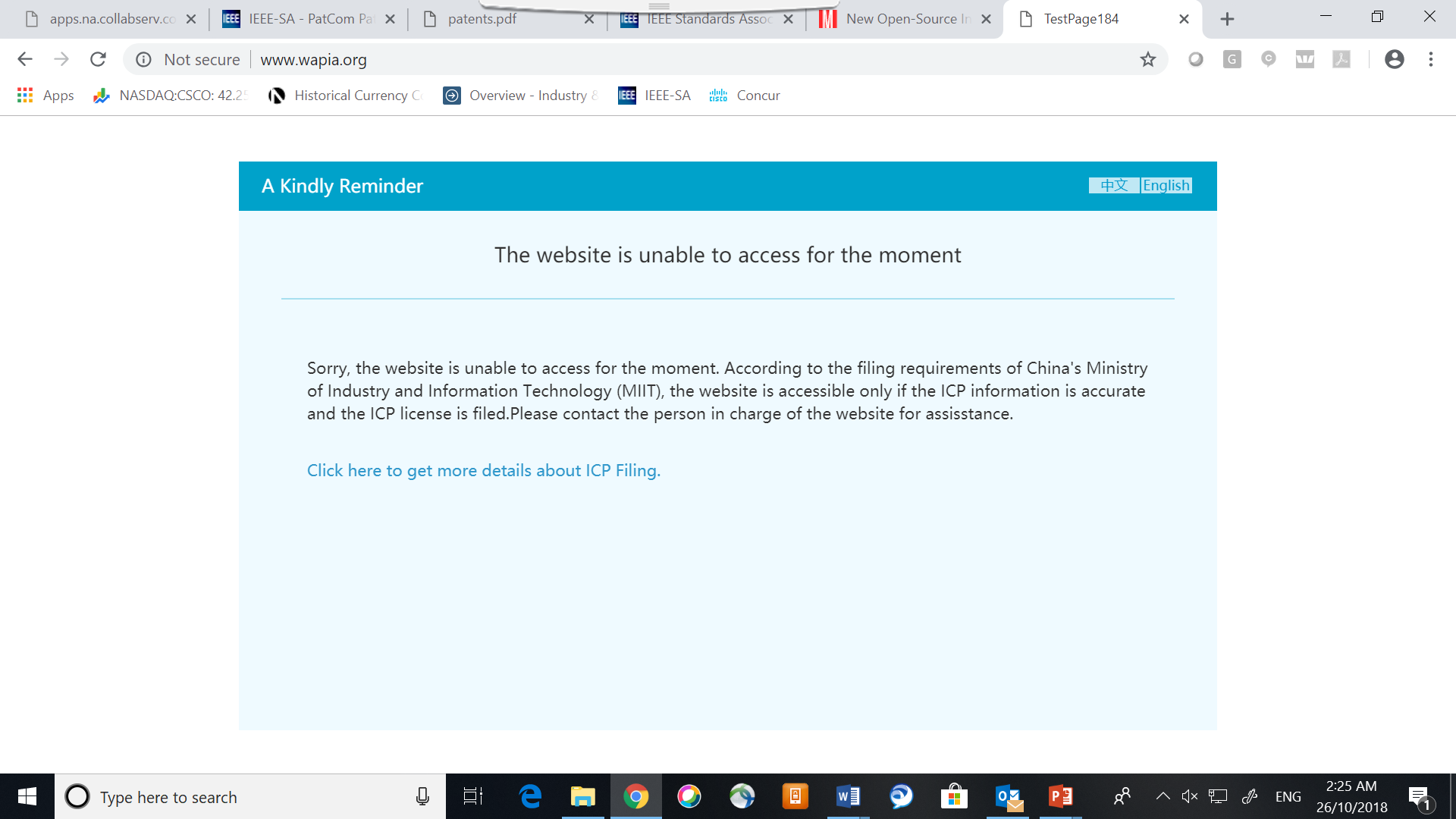 Slide 98
Andrew Myles, Cisco
ISO/IEC JTC1 has changed the rules so that “experts” rather than “NBs” participate in WGs
The organisational structure in ISO/IEC JTC1 changed in 2016 to align its operation with ISO rules
A communication from JTC1 states
Working Groups are comprised of INDIVIDUAL EXPERTS appointed by National Bodies and Liaison Organizations
These experts MUST be entered into Global Directory to be considered a member of the WG and to receive documents
National Bodies are responsible for ensuring that their expert appointments are up to date
Liaison Organizations work via ITTF to maintain their expert members
If the expert is NOT in Global Directory, he/she will not receive documents and will NOT be considered a member of the WG.
Technically this means someone not in the Global Directory could not speak SC6 meetings but no one has raised this as an issue
Slide 99
Andrew Myles, Cisco
The SC Chair has been empowered to appoint experts to the SC6 document access lists
One way of dealing with this change is to empower the SC Chair to appoint experts to WG1 and WG7, with the understanding that anyone who volunteers will be appointed
Motion (ratified in May 2014 by IEEE 802 EC)
The IEEE 802 JTC1 SC recommends to the IEEE 802 EC that the Chair of the IEEE 802 JTC1 SC be empowered to submit  the names to ITTF of any  IEEE 802 members who volunteer  as “experts” to the appropriate Working Group lists in ISO/IEC JTC1
Moved
Seconded
Result 9/0/0
Slide 100
Andrew Myles, Cisco
Various names have been added to the SC6 document access lists at this time
The small number of people who asked to be added to the SC6 reflectors were added in Sept 2014:
Ian Sherlock - isherlock@ti.com
Al Petrick - al@jpasoc.com
Dan Harkins - dharkins@arubanetworks.com
Brian Weis - bew@cisco.com
Mick Seaman - mickseaman@gmail.com
Stephen McCann  - mccann.stephen@gmail.com
Adrian Stephens - Adrian.P.Stephens@intel.com
Bruce Kraemer - bkraemer@marvell.com
John Messenger - jmessenger@advaoptical.com
…
Slide 101
Andrew Myles, Cisco
Various names have been added to the SC6 document access lists at this time
…
Others have been added since
Karen Randall - karen@randall-consulting.com - added Sept 2015
Dorothy Stanley - dorothy.stanley@hpe.com – added Mar 2016
Peter Yee - peter@akayla.com – added Oct 2017
David Law – dlaw@hpe.com – added Oct 2017
Hyeong-Ho LEE - holee@etri.re.kr - added Oct 2017
Yell if you would like to be added too
Slide 102
Andrew Myles, Cisco
Are there any other matters for consideration by IEEE 802 JTC1 SC?
Slide 103
Andrew Myles, Cisco
The IEEE 802 JTC1 SC will adjourn for the week
Motion:
The IEEE 802 JTC1 SC, having completed its business in Bangkok in November 2018, adjourns
By consent
Slide 104
Andrew Myles, Cisco
Additional process material
Slide 105
Andrew Myles, Cisco
The SC agreed in Nov 2014 on a process for developing & approving PSDO comment resolutions
In the beginning …
All 60 ballot and FDIS ballot comment responses were developed and approved by the IEEE 802 JTC1 SC and then the IEEE 802 EC
Now that we have matured …
Most WGs are processing and approving comment resolutions, and then forwarding the resolutions to IEEE 802 EC directly without involving the IEEE 802 JTC1 SC 
The IEEE 802 JTC1 SC is continuing to provide advice on non-technical comments, to ensure consistency across WGs
Going forward …
It is planned that we institutionalise the practice above – see11-15-1287
It is expected that the WG Chairs and the IEEE 802 JTC1 SC Chair will keep each other informed
Slide 106
Andrew Myles, Cisco
Old status pages
Slide 107
Andrew Myles, Cisco
IEEE 802.11-2012 has been published
60-day pre-ballot: passed & comment resolutions liaised
60-day pre-ballot passed in 2012
Responses to comments were liaised to SC6
FDIS ballot: passed & comment resolutions liaised
FDIS passed in 2012 (6N15494)
Standard published as ISO/IEC/IEEE 8802-11:2012
FDIS comments liaised in Dec 2013
All the FDIS comments were submitted to TGmc for processing
Additional comments from Swiss NB in N15623 (a response to the IEEE 802/SC6 collaboration procedure) were also referred to TGmc
All the comments have been considered and resolutions approved as of November 2013
See 11-13-0123-05 liaised as 6N15832 in Nov 2013
Slide 108
Andrew Myles, Cisco
IEEE 802.1X-2010 has been published
60-day pre-ballot: passed & comment resolutions liaised
Submission of IEEE 802.1X-2010 in N15515 in Dec 2012
Pre-ballot passed in 2013
Voting results in N15555
Comments from China NB replied to by IEEE 802 in N15607
FDIS ballot: passed & comment resolutions liaised
FDIS passed 16/1/12 on 21 Oct 2013
Voting results in N15771
China NB only negative vote, with comments from China NB & Switzerland NB
FDIS comments resolved in Dec 2013
Liaised to SC6 as N15871 in Jan 2014 
Standard has been published as ISO/IEC/IEEE 8802-1X:2013
Slide 109
Andrew Myles, Cisco
IEEE 802.1AE-2006 has been published
60-day pre-ballot: passed & comment resolutions liaised
Submission of IEEE 802.1AE-2006 in N15516 in Dec 2012
Pre-ballot passed in 2013
Voting results in N15556
Comments from China NB replied to by IEEE 802 in N15608
FDIS ballot: passed & comment resolutions liaised
FDIS passed 16/1/13 on 21 Oct 2013
Voting results in N15770
China NB only negative vote, with comments from China NB & Switzerland NB
FDIS comments resolved in Dec 2013
Liaised to SC6 as N15871 in Jan 2014
Standard has been published as ISO/IEC/IEEE 8802-1AE:2013
Slide 110
Andrew Myles, Cisco
IEEE 802.1AB-2009 has been published
60-day pre-ballot: passed & comment resolutions liaised
Submission of IEEE 802.1AB-2009 in N15588 in March 2013
Pre-ballot passed in May 2013
Voting results in N15626
Comments from China replied to in N15659
FDIS ballot: passed & comment resolutions liaised
FDIS passed 16/1/16 on 18 Dec 2013
Voting results in N15829
China NB only negative vote, with comments from China NB & Switzerland NB
FDIS comment responses were approved by 802.1 WG in March 2014, and liaised to SC6 in May 2014 as N15944
The standard was published as ISO/IEC/IEEE 8802-1AB:2014 on 15 March 2014
Slide 111
Andrew Myles, Cisco
IEEE 802.1AR-2009 has been published
60-day pre-ballot: passed & comment resolutions liaised
Submission of IEEE 802.1AR-2009 in N15589 in March 2013
Pre-ballot passed in May 2013
Voting results in N15627
Comments from China replied to in N15659 
FDIS ballot: passed & comment resolutions liaised
FDIS passed 17/2/16 on 18 Dec 2013
Voting results in N15830
China NB & Switzerland NB voted “no” and commented
FDIS comment responses were approved by 802.1 WG in March 2014, and liaised to SC6 in May 2014 as N15947
Standard was published as ISO/IEC/IEEE 8802-1AR:2014 on 15 March 2014
Slide 112
Andrew Myles, Cisco
IEEE 802.1AS-2011 has been published
60-day pre-ballot: passed & comment resolutions liaised
Submission of IEEE 802.1AS-2011 in N15590 in March 2013
Pre-ballot passed in May 2013
Voting results in N15628
Comments from China replied to in N15659 
FDIS ballot: passed & comment resolutions liaised
FDIS passed 18/1/16 on 18 Dec 2013
Voting results in N15831
China NB voted “no” and China NB & Switzerland NB commented
FDIS comment responses were approved by 802.1 WG in March 2014, and liaised to SC6 in May 2014 as N15948
Standard was published as ISO/IEC/IEEE 8802-1AS:2014 on 15 March 2014
Slide 113
Andrew Myles, Cisco
IEEE 802.1BA-2011 has been published
Drafts sent to SC6: sent
IEEE 802.1BA-2011 was liaised (N16149) to SC6 on 7 April 2015
60-day pre-ballot: passed & comment responses liaised
The 60 ballot passed on 23 Sept 2015
Support need for ISO standard? Passed 10/0/9
Support this submission being sent to FDIS? Passed 8/0/11 
Only two substantive comments that needed a response
A response was sent in Jan 2016
FDIS ballot: passed
Ballot passed on 17 Aug 2016 (see N16461)
Passed 14/0/18, with no comments
Published as <what>
Slide 114
Andrew Myles, Cisco
IEEE 802.1BR-2012 has been published
Drafts sent to SC6: sent
IEEE 802.1BR-2012 was liaised to SC6 on 7 April 2015
60-day pre-ballot: passed & comment responses liaised
The 60 ballot passed on 23 Sept 2015
Support need for ISO standard? Passed 10/0/9
Support this submission being sent to FDIS? Passed 9/0/10 
Only one substantive comment that needed a response
A response was sent in Jan 16
FDIS ballot: passed
Ballot passed on 17 Aug 2016 (see N16462)
Passed 14/0/18, with no comments
Published as <what>
Slide 115
Andrew Myles, Cisco
IEEE 802.3-2012 has been published
60-day pre-ballot: passed & comment resolutions liaised
Pre-ballot on N15595 passed in May 2013
Voting results in N15632
Comments from China were responded to by the 802.3 Maintenance TF in Geneva in N15724
FDIS ballot: passed & no comment resolutions required
FDIS passed 16/0/20 on 16 Feb 2014
Voting results in N15893
No FDIS comments need to be resolved 
Standard was published as ISO/IEC/IEEE 8802-3:2014
Slide 116
Andrew Myles, Cisco
IEEE 802.11ae-2012 has been published
60-day pre-ballot: passed & comment resolutions liaised
Pre-ballot on N15552 passed in Feb 2013
Voting results in N15599
Comments from China replied to by IEEE 802 in N15647
Comments from Japan in N15664 were resolved in discussions with commenter
FDIS ballot: passed & comment resolutions liaised
FDIS passed 14/1/20 on 28 Jan  2014
Voting results in N15883
China NB voted “no” and commented they will not recognise result
FDIS comment responses were approved by 802  in July 2014
See 11-14-0552-00
Standard was published as 8802-11:2012/Amd 1:2014
Slide 117
Andrew Myles, Cisco
IEEE 802.11aa-2012 has been published
60-day pre-ballot: passed & comment resolutions liaised
Pre-ballot on N15554 passed in Feb 2013
Voting results in N15602
Comments from China replied to by IEEE 802 in N15647
Comments from Japan in N15664 were resolved in discussions with commenter
FDIS ballot: passed & comment resolutions liaised
FDIS passed 16/1/18 on 28 Jan  2014
Voting results in N15884
China NB voted “no” and commented they will not recognise result
FDIS comment responses were approved by 802  in July 2014
See 11-14-0552-00
Standard was published as 8802-11:2012/Amd 2: 2014
Slide 118
Andrew Myles, Cisco
IEEE 802.11ad-2012 has been published
60-day pre-ballot: passed & comment resolutions liaised
Pre-ballot on N15553 passed in Feb 2013
Voting results in N15601
Comments from China replied to by IEEE 802 in N15647
Comments from Japan in N15664 were resolved in discussions with commenter
FDIS ballot: passed & comment resolutions liaised
FDIS passed 16/1/17 on 28 Jan  2014
Voting results in N15885
China NB voted “no” and commented they will not recognise result
Switzerland commented on editorial matters similar to comments on 802.1X/AE
FDIS comment responses were approved by 802  in July 2014
See 11-14-0552-00
Standard was published as 8802-11:2012/Amd 3: 2014
Slide 119
Andrew Myles, Cisco
IEEE 802.22 has been published
60-day pre-ballot: passed & comment resolutions liaised
Pre-ballot on 802.22 (N15925) passed in May 2014
Voting results in N15954
Passed 8/1/10
FDIS comment responses were approved by 802.22 WG in July 2014, and were liaised to SC6 as N16001
FDIS ballot: passed 15 Feb 2015 with no comments
IEEE staff will facilitate the final process steps to make it an ISO/IEC/IEEE standard
Was published on 1 May 2015 as ISO/IEC 8802-22:2015
Slide 120
Andrew Myles, Cisco
IEEE 802.1AEbn-2011 has been published
60-day pre-ballot: passed & comment resolutions liaised
Pre-ballot on IEEE 802.1AEbn-2011 (N15809) passed in Jan 2014
Voting results in N15857
Passed 9/1/7
Usual comment from China saying they will not recognise the result
Pre-ballot comment responses were approved by 802.1 WG in March 2014, and were liaised to SC6 as N15945
FDIS ballot: passed on 1 Feb 2015 & comment resolutions liaised
FDIS closed on 1 Feb 2015, with one comment (N16123) from China NB
Passed 12/1/23
Response was liaised in April 2015 (see N16187)
Standard is called ISO/IEC/IEEE 8802-1AE:2015/Amd 1 and was published on 28 April 2015
Slide 121
IEEE 802.1AEbw-2013 has been published
60-day pre-ballot: passed & comment resolutions liaised
Pre-ballot on IEEE 802.1AEbw-2013 (N15810) passed in Jan 2014
Voting results in N15858 
Passed 9/1/7
Usual comment from China saying they will not recognise the result
Pre-ballot comment responses were approved by 802.1 WG in March 2014, and were liaised to SC6 as N15946
FDIS ballot: passed on 1 Feb 2015 & comment resolutions liaised
FDIS closed on 1 Feb 2015, with one comment (N16124) from China NB
Passed 12/1/23
Response was liaised in April 2015 (see N16187)
Standard will be called ISO/IEC/IEEE 8802-1AE:2015/Amd 2 and was published on 28 April 2015
Slide 122
IEEE 802.3.1-2013 has been published
60-day pre-ballot: passed & comment resolutions liaised
The request to submit IEEE 802.3.1-2013 for approval under the PSDO was liaised in August 2014
The pre-ballot closed on 6 Oct 2014, and passed 11/0/5 & 10/1/5 (N16047)
Resolutions of “No” comment from China NB was liaised to SC6 as N16086 in Nov 2014
FDIS ballot: passed with no comments
FDIS passed on 19 June 2015 with 100% approval and no comments
IEEE 802.3.1-2013 has been published as “Standard for Management Information Base (MIB) — Definitions for Ethernet — Part 3-1”
Slide 123
Andrew Myles, Cisco
IEEE 802.11ac-2013 has been published
60-day pre-ballot: passed & comment resolutions liaised
The request to submit IEEE 802.11ac-2013 for approval under the PSDO was liaised in July 2014
60-day pre-ballot closed on 22 Sept 2014 and passed 11/1/4
Resolutions of “No” comments from China NB were liaised to SC6 as N16085 in Nov 2014
FDIS ballot: passed & comment resolutions liaised
FDIS closed on 11 July 2015 and passed 15/1/0
Resolutions of “No” comments from China NB were liaised as 11-15-0958r1 in July 2015
IEEE 802.11ac-2013 has been ratified as 8802-11:2012/Amd 4:2015
Slide 124
Andrew Myles, Cisco
IEEE 802.11af-2013 has been published
60-day pre-ballot: passed & comment resolutions liaised
The request to submit IEEE 802.11af-2013 for approval under the PSDO was liaised in July 2014
The 60-day pre-ballot closed on 22 Sept 2014, and passed 11/1/4
Resolutions of “No” comments from China NB were liaised to SC6 as N16085 (see previous page)  in Nov 2014
FDIS ballot: passed & comment resolutions liaised
FDIS closed on 11 July 2015 and passed 15/1/0
Resolutions of “No” comments from China NB were liaised as 11-15-0958r1 in July 2015
IEEE 802.11af-2013 has been ratified as 8802-11:2012/Amd 5:2015
Slide 125
Andrew Myles, Cisco
IEEE 802.1AX-2014 has been published
60-day pre-ballot: passed & no comment responses required
IEEE 802.1AX-2014 was liaised (N16142) to SC6 on 30 March 2015 for ratification under the PSDO process
The 60-day pre-ballot ballot closed on 30 May 2015
It passed with 100% approval and no comments
FDIS ballot: passed & no comment responses required
FDIS ballot closed on 20 Nov 2015
It passed with 100% approval and no comments
It will be known as 8802-1AX:2015
Slide 126
Andrew Myles, Cisco
IEEE 802-2014 has been published
60-day pre-ballot: passed & comment responses liaised
The submission of IEEE 802-2014 under the PSDO was approved by 802 EC in July 2014, and the 60-day pre-ballot passed on 26 Oct 014
Comment responses approved by 802 EC on 16 Feb 2015
See N6133
FDIS ballot: passed and response liaised in Jan 16 
FDIS ballot passed 2 Nov 2015
Passed 14/1/19, with negative comment from China NB
A response was discussed in Nov 2015 but it was decided that the 802.1 WG would take responsibility for sending
Sent in Jan 2016
The final standard will be known as ISO/IEC/IEEE 8802-A:2015
Slide 127
Andrew Myles, Cisco
IEEE 802.1Xbx-2014 has been published
Drafts sent to SC6: sent
D1.0, D1.2 (May 14), with submission to PSDO approved in July 2014
60-day pre-ballot: passed & comment responses liaised
Passed on 19 Mar 2015 with a China NB comment
Passed 9/1/9 on need for an ISO standard – China NB voted no
Passed 8/1/10 on submission to FDIS – China NB voted no
802.1 WG responded to comments in June 2015 (see N16255)
FDIS ballot: passed & comment responses liaised
Passed on 24 Dec 2015 with a China comment
Passed 15/1/18 – China NB voted no, with comments (see 6N16364)
802.1 WG responded to the comment on 21 Apr 2016 (see N16424)
The standard will be known as ISO/IEC/IEEE 8802-1X:2014/Amd1
It has been published as of June 2016
Slide 128
Andrew Myles, Cisco
IEEE 802.1Q-Rev-2014 has been published
Drafts sent to SC6: sent
D2.0 (Jan 14)
60-day pre-ballot: passed & comment responses liaised
Passed on 23 Mar 2015 with a China NB comment
Passed 11/1/16 – China NB voted no (see N16135)
802.1 WG responded to comments in June 2015 (see N16255)
FDIS ballot: passed & comment responses liaised
Passed on 28 Jan 2016 with China NB comments
Passed 15/1/20 - China NB voted no and commented (see N16377)
802.1 WG responded to the comment on 21 Apr 2016 (see N16425)
The standard will be known as ISO/IEC/IEEE 8802-1Q:2015
It has been published as of June 2016
Slide 129
Andrew Myles, Cisco
IEEE 802-3-2015 has been published
Drafts sent to SC6: sent
Liaised to SC6 in Apr 2015
60-day pre-ballot: passed & responses liaised
Passed, with two comments from China NB (N16448)
8/1/9 on need for ISO standard
8/1/9 on support for submission to FDIS
Responses were liaised in Jul 2016 (see N16458)
FDIS ballot: passed, responses sent and published
Passed by16/1/20, with two comments from China NB (N16570)
Response was sent in March 2017 (N16591)
It has been published as of April 2017 as <what>
Slide 130
Andrew Myles, Cisco
IEEE 802.1Qbv-2015 has been published
Drafts sent to SC6: sent
802.1Qbv D3.0 was liaised for information in Nov 2015
60-day pre-ballot: passed & response liaised
802.1Qbv passed 60 pre-ballot on 30 May 2016 (see N16412)
Support need for ISO standard? Passed 6/1/11
Support this submission being sent to FDIS? Passed 6/1/11 
China NB voted “no” with one comment
Response was liaised in Oct 2016 (see N16486)
FDIS ballot: passed & response liaised
802.1Qbv passed (15/1/17) FDIS ballot on 18 April 2017 (N16613)
Passed China NB voted “no” with one comment
Response (N16687) was liaised in July 2017
Published in July 2017 as <what>
Slide 131
Andrew Myles, Cisco
IEEE 802.1AB-2016 has been published
Drafts sent to SC6: sent
802.1AB D1.2 was liaised for information in Dec 2015
60-day pre-ballot: passed & response liaised
802.1QAB-2016 passed 60-day pre-ballot on 13 July 2016 (N16447)
Passed 8/1/9 on need for ISO standard
Passed 8/1/9 on support for submission to FDIS
China NB voted “no” with one comment
A response was approved in July 2016 & liaised in Oct 2016 (N16487)
FDIS ballot: passed & response liaised
802.1QAB-2016 passed FDIS ballot (14/1/20) on 11 April 2017 (N16604)
Passed China NB voted “no” vote with one comment 
Response (N16687) was liaised in July 2017
Published in July 2017 as <what>
Slide 132
Andrew Myles, Cisco
IEEE 802.1Qca-2015 has been published
Drafts sent to SC6: sent
802.1Qca D2.1 was liaised for information in Nov 2015
60-day pre-ballot: passed & response liaised
802.1Qca-2015 passed 60-day pre-ballot on 13 July 2016 (N16446)
Passed 8/1/9 on need for ISO standard
Passed 8/1/9 on support for submission to FDIS
China NB voted “no” with one comment
A response was approved in July 2016 and liaised in Oct 2016 (see  N16485)
FDIS ballot: passed & response liaised
802.1Qca-2015 passed FDIS ballot (15/1/17) on 18 April 2017 (N16612)
China NB voted “no” with one comment
Response (N16687) was liaised in July 2017
Published in July 2017 as <what>
Slide 133
Andrew Myles, Cisco
IEEE 802.22a has been published
Drafts sent to SC6: sent
IEEE 802.22a was liaised in July 2015 to SC6  to allow them to become familiar with it before submission for approval under the PSDO process
60-day pre-ballot: passed  & response sent
IEEE 802.22a was submitted for 60-day ballot in December 2015, and after a delay the ballot passed on 3 April 2016 (N16414)
Support need for ISO standard? Passed 10/0/8
Support this submission being sent to FDIS? 9/1/8
The only comment was a security related comment from the China NB
802.22 WG response was sent in Nov 2016
FDIS ballot: passed & published
Passed on 27 July 2017 (12/0/17) with no comments (N16686)
Final standard was published in Oct 2017 as <what>
Slide 134
Andrew Myles, Cisco
IEEE 8802.1Qbu has been published
Drafts sent to SC6: sent
802.1Qbu D3.0 was liaised for information in Nov 2015
60-day pre-ballot: passed & response liaised
802.1Qbu-2016 passed its 60-day ballot on 7 Feb 2017 (N16541)
Passed 9/0/11 on need for ISO standard
Passed 7/1/12 on support for submission to FDIS
China NB voted “no” with one comment
Response sent to China NB comments (N16601)
FDIS ballot: passed & published
802.1Qbu-2016 passed its FDIS ballot on 11 Oct 2017(N16721?)
Passed 11/0/10
Published in Nov 2017 as <what>
Slide 135
Andrew Myles, Cisco
IEEE 8802.1Qbz has been published
Drafts sent to SC6: sent
IEEE 802.1Qbz D3.0 was liaised for information in Dec 2015
60-day pre-ballot: passed & response liaised
IEEE 802.1Qbz-2016 passed its 60-day ballot on 7 Feb 2017 (N16540)
Passed 9/0/11 on need for ISO standard
Passed 7/1/12 on support for submission to FDIS
China NB voted “no” with one comment
Response sent in March 2017 to China NB comments (N16601)
FDIS ballot: passed & published
802.1Qbz-2016 passed its FDIS ballot on 11 Oct (N16722?)
Passed 11/0/10
Published in Nov 2017 as <what>
Slide 136
Andrew Myles, Cisco
IEEE 802.1Qcd-2015 has been published
Drafts sent to SC6: sent
802.1Qcd-2015 was liaised for information on 26 May 2015
60-day pre-ballot: passed & response sent
802.1Qcd-2015 passed 60-day pre-ballot on 23 Oct 2016 (N16496)
Passed 8/0/10 on need for ISO standard
Passed 6/1/11 on support for submission to FDIS
China NB voted “no” with one comment
The response was sent in Nov 2016 (N16505)
FDIS ballot: passed & published
802.1Qcd-2015 passed its FDIS ballot on 1 Dec 2017 (N??????)
Passed 14/0/13
Published in Jan 2018 as <what>
Slide 137
Andrew Myles, Cisco
IEEE 802.1Q-2014/Cor 1-2015 has been published
90-day  FDIS ballot: passed & published
802.1Q-2014/Cor 1-2015 was submitted to PSDO using a special process for corrigenda
The ballot passed on 16 March 2017 (N16589)
Do you support the need for a corrigendum to the subject ISO/IEC/IEEE International Standard?  9/0/11
Do you approve the draft for publication?  8/1/11
China NB voted “no” with an objection to the use of IEEE 802.1X based security
Response (N16687) was liaised in July 2017
Published in Oct 2017 as <what>
Slide 138
Andrew Myles, Cisco
IEEE 8802.3bw has been published
Drafts sent to SC6: sent
802.3bw was liaised to SC6  in Nov 2015 to allow them to become familiar with it before submission for approval under the PSDO process
60-day pre-ballot: passed & response liaised
802.3bw passed 60-day ballot on 19 Sep 2016 (see N16478)
Support need for IS: passed 7/1/10 (China NB voted no)
Support submission for this IS: passed 6/1/11 (China NB voted no)
China NB voted “no” with comments 
Response sent to SC6 in Dec 2016 (see N16509)
FDIS ballot: passed & published
Passed on 11 Sep 2017 by 15/0/13 (N16712)
China NB voted “yes” with one comment
Response sent on 14 Nov 2017 (N16744)
Published in Oct 2017 as <what>
Slide 139
Andrew Myles, Cisco
IEEE 8802.3bp has been published
Drafts sent to SC6: sent
D3.0 was liaised to SC6  in Feb 2016 to allow them to become familiar with it before submission for approval under the PSDO process
60-day pre-ballot: passed with comments resolved
Passed on 11 Jan 2017 (N16537)
Support need for IS: passed 9/0/10 
Support submission for this IS: passed 7/1/11 
China NB voted “no” with two comments
IEEE 802.3 sent a response in March 2017 (N16590)
FDIS ballot: passed & published
802.3bp passed FDIS ballot on 18 Oct 2017
Passed 12/0/8
Published in Nov 2017 as <what>
Slide 140
IEEE 802
IEEE 8802.3bq has been published
Drafts sent to SC6: sent
802.3bq D3.0 was liaised to SC6  in Feb 2016 to allow them to become familiar with it before submission for approval under the PSDO process
60-day pre-ballot: passed with comments resolved
802.3bq passed 60-day pre-ballot on 11 Jan 2017 (N16536)
Support need for IS: passed 9/0/10 
Support submission for this IS: passed 7/1/11 
China NB voted “no” with two comments
IEEE 802.3 sent a response in March 2017 (see 802.3bp response)
FDIS ballot: passed & published
802.3bq passed FDIS ballot on 18 Oct 2017
Passed 12/0/8
Published in Nov 2017 as <what>
Slide 141
IEEE 802
IEEE 8802.3br has been published
Drafts sent to SC6: sent
802.3br D3.0 was liaised to SC6  in Feb 2016 to allow them to become familiar with it before submission for approval under the PSDO process
60-day pre-ballot: passed with comments resolved
802.3br passed 60-day pre-ballot on 16 Feb 2017 (N16568)
Support need for IS: passed 11/0/9
Support submission for this IS: passed 10/1/9
China NB voted “no” with one comment
IEEE 802.3 sent a response in March 2017 (see IEEE 802.3bp response)
FDIS ballot: passed & published
802.3br passed FDIS ballot on 11 Oct 2017 (N16723?)
Passed 11/0/10
Published in Nov 2017 as <what>
Slide 142
Andrew Myles, Cisco
IEEE 8802.3by has been published
Drafts sent to SC6: sent
802.3by D3.0 was liaised to SC6  in Feb 2016 to allow them to become familiar with it before submission for approval under the PSDO process
60-day pre-ballot: passed with comments resolved
802.3by passed 60-day pre-ballot on 11 Jan 2017 (N16535)
Support need for IS: passed 9/0/10 
Support submission for this IS: passed 7/1/11
China NB voted “no” with two comments
IEEE 802.3 sent a response in March 2017 (see IEEE 802.3bp response)
FDIS ballot: passed & published
802.3by passed FDIS ballot on 18 Oct 2017
Passed 12/0/8
Published in Nov 2017 as <what>
Slide 143
IEEE 802
IEEE 8802.3bz has been published
Drafts sent to SC6: sent
802.3bz was liaised in June 2016 (when in SB)
60-day pre-ballot: passed with comments resolved
Passed on 16 Feb 2017 (N16567)
Support need for IS: passed 11/0/9
Support submission for this IS: passed 10/1/9 
China NB voted “no” with two comments
IEEE 802.3 sent a response in March 2017 (see IEEE 802.3bp response)
FDIS ballot: passed & published
802.3bz passed FDIS pre-ballot on 11 Oct 2017 (N16724)
Passed 11/0/10
Published in Nov 2017 as <what>
Slide 144
Andrew Myles, Cisco
ISO/IEC/IEEE 802.15.3 has been published
Drafts sent to SC6: sent
802.15.3-revA D2.0 was liaised in Dec 2015 for information
60-day pre-ballot: passed & response sent
IEEE 802.15.3-2016 passed 60-day pre-ballot on 23 Oct 2016 (N16495)
Passed 8/0/10 on need for ISO standard
Passed 7/0/11 on support for submission to FDIS
China NB voted yes with one comment
Response was approved by 802 EC in Nov 2016 and sent in Feb 2017
See 15-16-0768-01
FDIS ballot: passed & published
Passed on 7 Sep 2017 by 14/0/14 (N16710)
Published in Oct 2017 as <what>
Slide 145
Andrew Myles, Cisco
IEEE 802.15.4-2015 has been published
Drafts sent to SC6: sent
IEEE 802.15.4-2006 was adopted by ISO under JTC 1/SC 31 but JTC1/SC6 has responsibility as of June 2015 for IEEE 802.15 standards
IEEE 802.15.4-2015 submission to the PSDO was approved in March 2016 but nothing much happened
IEEE 802.15.4-2015 was sent for information in Dec 2016
60-day pre-ballot: passed
IEEE 802.15.4-2015 60-day pre-ballot closed on 20 April 2017 (N16615)
Passed 8/0/11 on need for ISO standard
Passed 8/0/11 on support for submission to FDIS
No comments
FDIS ballot: passed & published
Passed on 27 Jan 2018 by 12/0/10, with no comments (N16763)
ISO/IEC/IEEE 8802-15-4:2018 was published in Mar 2018
Slide 146
Andrew Myles, Cisco
IEEE 802.21-2017 has been published
Drafts sent to SC6: sent
IEEE 802.21-2017 was approved for liaison for information in July 2016
D7 was sent in Nov 2016
60-day pre-ballot: passed & response sent
IEEE 802.21-2017 60-day pre-ballot closed on 10 April 2017 (N16671)
Passed 6/1/14 on need for ISO standard
Passed 6/1/14 on support for submission to FDIS
Only negative vote was from China NB (the usual security comment)
A response was sent on 20 July 2017
See 21-17-0036-00 (N16682)
FDIS ballot: passed, response sent & published
IEEE 802.21-2017 FDIS passed (N16768)
Passed 12/1/6 (with comments from China NB)
A  response was sent in Mar 2018 (N16770)
ISO/IEC/IEEE 8802-21:2018 published in Apr 2018
Slide 147
Andrew Myles, Cisco
IEEE 802.22b has been published
Drafts sent to SC6: sent
IEEE 802.22b was liaised in July 2015 to SC6  to allow them to become familiar with it before submission for approval under the PSDO process
60-day pre-ballot: passed on 3 April 2016 and response sent
IEEE 802.22b was submitted for 60-day ballot in December 2015, and after a delay the ballot passed on 3 April 2016 (N16415)
Support need for ISO standard? Passed 9/1/8
Support this submission being sent to FDIS? 8/2/8
China NB & Japan NB voted “no”
802.22 WG response was sent in Nov 2016
FDIS ballot: passed 27 July 2017  & published (& response sent later)
Passed on 27 July 2017 by 12/1/16 (N16690)
China NB voted “no” with two comments
ISO/IEC/IEEE 8802-22:2015/Amd 2:2017 was published in Oct 2017
Response to comments were sent in Mar 2018 (N16771)
Slide 148
Andrew Myles, Cisco
IEEE 802.1AC-Rev has been published
Drafts sent to SC6: sent
802.1AC-Rev D3.0 was liaised for information in Dec 2015
60-day pre-ballot: passed & response liaised
802.1AC-Rev 60-day ballot passed on 24 May 2017 (N16647)
Passed 11/0/8 on need for ISO standard
Passed 10/1/9 on support for submission to FDIS
China NB voted “no” with one comment
Response (N16687) was liaised in July 2017
FDIS ballot: passed, response liaised & published
802.1AC-Rev passed its FDIS ballot on 7 Mar 2018 (N16769)
Passed 11/1/6
China NB voted “no” with one comment
A response was sent in Apr 2018 (N16795)
Published as ISO/IEC/IEEE 8802-1AC:2018
Slide 149
Andrew Myles, Cisco
IEEE 802d has been published
Drafts sent to SC6: sent
IEEE 802d D1.0 (Overview and Architecture—Amendment: Allocation of Uniform Resource Name (URN) values in IEEE 802 standards) was liaised for information in Oct 2016 (see N16484)
60-day pre-ballot: passed
802d passed 60-day pre-ballot on 15 June 2017 (N16657)
Passed 9/0/11 on need for ISO standard
Passed 9/0/11 on support for submission to FDIS 
FDIS ballot: passed, and published
802d passed FDIS ballot on 14 Mar 2018 (N16779/N16783)
Passed 12/0/7
Published as ISO/IEC/IEEE 8802-A:2015/AMD1:2018
Slide 150
Andrew Myles, Cisco
IEEE 802.11mc has been published
Drafts sent to SC6: sent
802.11mc drafts were liaised for information
D5.0 in Jan 2016, D6.0 in Jul 2016 & D8.0 in Oct 2016
60-day pre-ballot: passed & responses liaised
802.11-2016 passed 60-day pre-ballot (N16607) on 16 April 2017
Need? 10/0/10
Submission? 9/1/10
China voted no with usual comment, for which a response was approved – see 11-17-0629-01 – was sent on 10 June (N16655)
FDIS ballot: passed, response sent & published
802.11-2016 passed its FDIS ballot on 13 Apr 2018 (N16794)
Passed 12/1/6 (with comments by China NB)
A response has been sent (N16812)
Published as ISO/IEC/IEEE 8802-11:2018
Slide 151
Andrew Myles, Cisco
IEEE 802.21.1 has been published
Drafts sent to SC6: sent
IEEE 802.21.1 was approved for liaison for information in July 2016
D5 was sent in Nov 2016
60-day pre-ballot: passed
IEEE 802.21.1 60-day pre-ballot passed on 10 April 2017 (N16672)
Passed 6/0/14 on need for ISO standard
Passed 6/0/14 on support for submission to FDIS
China NB voted “no” with comments
A response was sent on 20 July 2017 (N16682)
FDIS ballot: passed, response sent & published
IEEE 802.21.1 FDIS ballot passed on 14 Mar 2018 (N16780, N16784)
Passed 11/1/7 (with comment from China NB)
A response has been sent (N16811) and waiting for publication
Published as ISO/IEC/IEEE 8802-21-1:2018
Slide 152
IEEE 802